LTC FRANK MATHIASSEN
2017 – RDDC, Danish Defence Language Academy, Commandant
2013 – NATO Defense College, Rome (ITA), Faculty Advisor
2010 – DDPO, Head Recruiting Branch
2007 – RDAF Officers Academy, Head Plans and Education
2006 – RDAF Special Training School, Commandant
…..
1982 – Conscript, Skalstrup
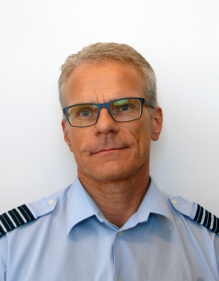 [Speaker Notes: But before commencing, I would like to say a few words about myself.


Just a brief intro and an overview to give you an idea of my most recent job experience – go through bullets]
DANISH DEFENCE LANGUAGE ACADEMY
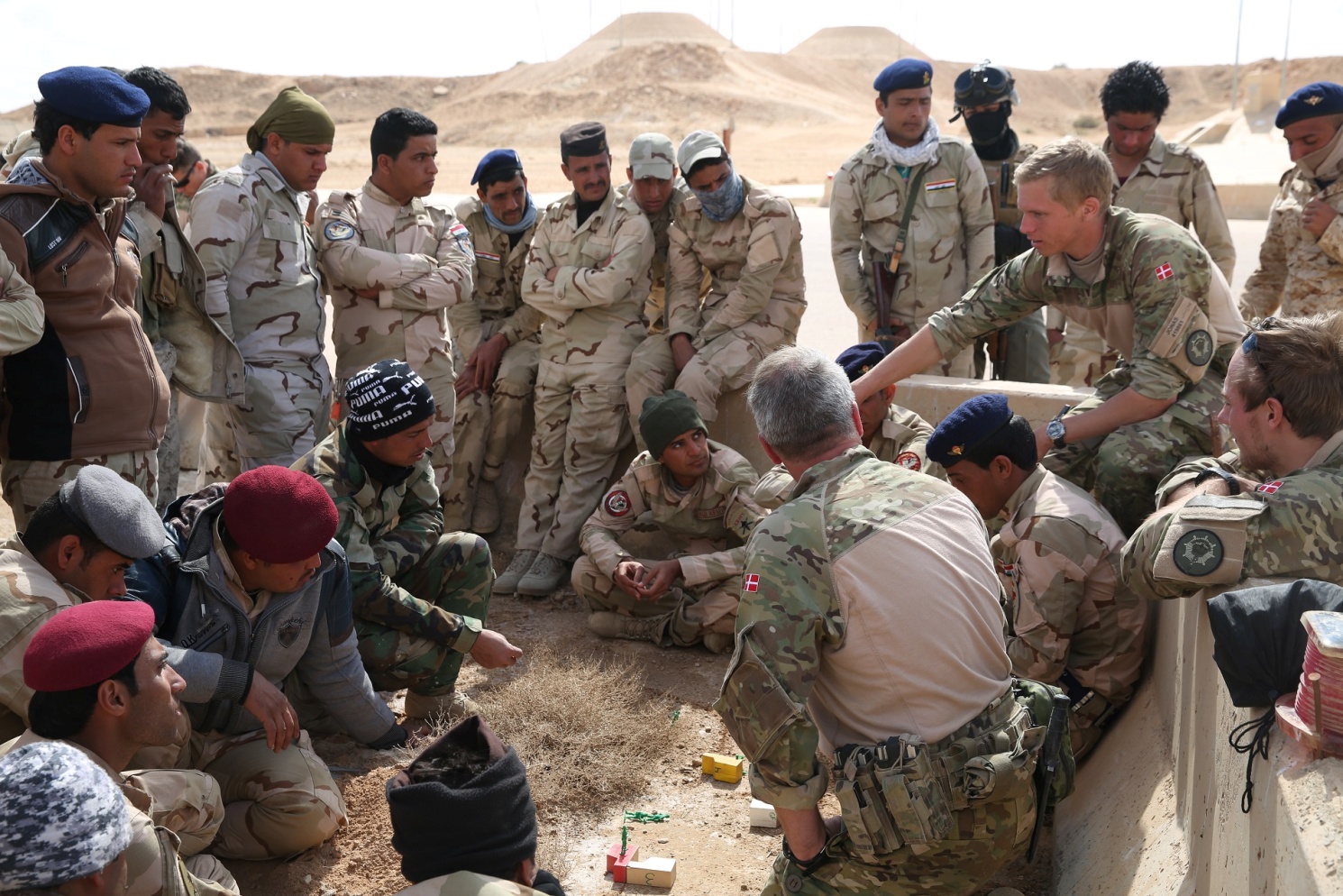 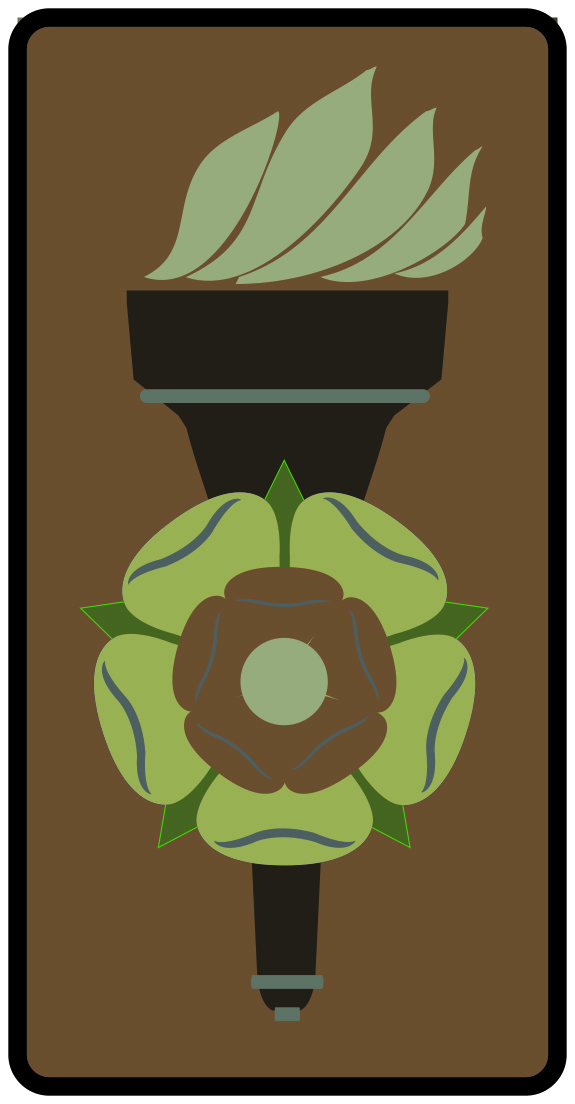 [Speaker Notes: Now, as part of my introduction today, I would like to spend a few minutes on informing you about our Academy. We are a part of the RDDC situated in Copenhagen. 

1. Firstly, we have recently changed our name which is now Danish Defence Language Academy.  We are 25 full time employed  - a mix of military and civilian employees. And around 50 cadets.

2. The torch with the Tudor rose is our symbol, worn by everyone in uniform at the Academy and the Linguist Officer Reserve Corps.  

 The torch represents the “enlightenment” brought by the interpreter and cultural advisor
 The Tudor Rose is a symbol of confidentiality (sub rosa) and previously understood as a symbol of intelligence services. Actually, the Academy used to train language officers for intelligence purposes but we don’t do that anymore. Today, we understand the rose as symbolizing the confidentiality and the tact required by the interpreter during the process of interpreting. 

If anyone asks:
 The FSS motto is INTELLIGENTI PAUCA, meaning Few words suffice for he who understands! 
 The RDDC owl belongs to Goddess Athena, or Minerva, a symbol of wisdom, and the crossed marshal’s batons represent the general staff, that is higher military education; modern day officers training.
 The FAK motto: SAPIENTA ET PROVIDENTIA, means Knowledge and Foresight]
MISSION
Run Danish Defence Linguist Officer education
Run the CIV/MIL interpreter course
Pre-deployment preparation of Linguist Officers and CIV/MIL interpreters (140 pax per year)
Support to all services during their pre-deployment training
Teach English language and undertake cultural training of  all Army, Navy and Air Force officers
English STANAG testing
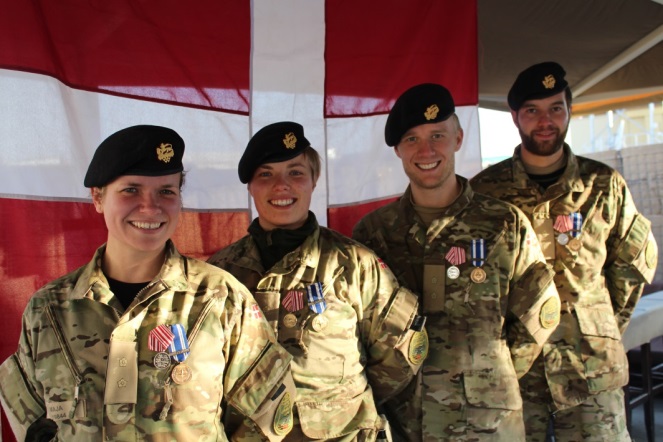 [Speaker Notes: Our main effort is to run the Officer Linguist programme, which is a programme lasting 2 years after which the cadets – then promoted first lieutenants - can function in the field as interpreters and cultural advisers. The cadets are normally either recruited after a bachelor’s degree or right out of high school. 50% of the cadets are female. Currently, 60 cadets are enrolled in this programme and by the same time next year we will most likely have 74 cadets enrolled. We have been seeing an increase in demand over the past years and actually cannot keep up with the current demand. 

Further, we do research on how to understand culture as a factor in military planning and in executing our missions – not least the training missions that we are currently involved in. We also offer cultural training to all of the three services and in particular we run this Masters module that you are now attending.

All English teaching in the Danish Defence Academies is undertaken by my institute and we have a handfull of teachers dedicated to this. The same 5 persons are the ones doing the STANAG testing.

And last but not least – we also prepare our military (and civilian) linguists before we send them to Afghanistan, Iraq or Ukraine as well as offer training and support to all services’ pre-deployment training. For example we offer training  on how to use an interpreter, how to improve contact skills, cultural awareness training, phrasebook usage etc.]
ORGANISATION
[Speaker Notes: To do all this, we are a small peace time organizaton with 29 persons on board. That is the blue structure.

Besides this, we have a pool of around 250 military linguist officer reservists and 50 civilian linguists who support us in certain areas through ad hoc interaction with the peace time organization  or by being deployed as military interpreters and cultural advisors.]
Military Linguist Officer Education
2 year programme - mix of Language (mainly), Culture & Military training
Currently three languages: Arabic, Russian, Dari/Persian
App. 25 cadets graduate every year and then promoted to 1st lieutenant (reservist)
The Military Linguist Officer can act as a military interpreter and as a adviser on ”tactical culture” (people skills, do’s & don'ts, local impact of military footprint)
With additional training, the Military Linguist officer can function as a staff analyst on culture and later as a cultural advisor at BTN level and higher. 
The Military Linguist will deploy at least once to one of the current missions. Average is 1,6 deployments.
[Speaker Notes: Because the 2 year military linguist officer programme remains our flag-ship programme, please allow me just a few more details that I hope could be of some interest to you.

During our education – which is closely orientated to practice - we aim to attribute three identities to our cadets, all relating to language, culture and to military knowledge and skills. The integration of the three identities enables the student to work as a military interpreter and as a cultural advisor in mission areas which is very unique and very different from what we can do with civilian linguists. 
 
One of the most common tasks our newly educated military linguists perform in mission areas is to support the planning and execution of conversations with local key actors. In such situations, the linguist can advise the military unit they work for, be it Danish or allied, about people skills, traditions, do’s and don’ts etc.  

Another central task is to support staff analysis of the situation during which the linguist can advise on cultural factors such as economy, politics, belief systems, symbols, social structures etc. 

For our Russian military linguists, tasks also include support to treaty related inspections and translations.  
 
After having gone through their initial service, qualified military linguists have the possibility to develop their language and cultural competencies through participating in various courses at the Institute. Following such advanced training, the linguist can be employed at higher Headquarters as a Cultural Advisor. 
 
Finally, after one deployment they are free to apply for duty in other reserve corps entities, for example the army intelligence service. Many of the linguistic officers volunteer for more than one deployment and also choose to stay active in the reserve entity and continues to do part time jobs for us in support of our training and education programmes.]
CIV/MIL interpreter course
15 weeks course (5 weeks of military training and 10 weeks of interpretation techniques, training in military vocabulary, tactical and technical terms and special vocabulary depending on the expected area of deployment mission)
Currently four languages: Iraqi, Ukranian, Dari and French
2 courses per year with 20-22 students
The CIV/MIL interpreter complements our Military Linguists
The CIV/MIL interpreter will deploy at least once to one of the current missions. Average is 2 deployments
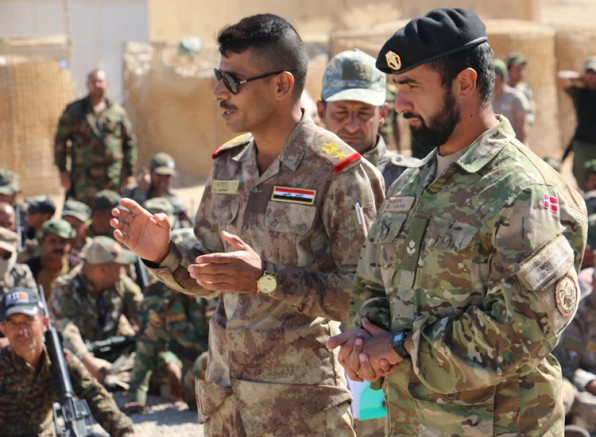 [Speaker Notes: Because the 2 year military linguist officer programme remains our flag-ship programme, please allow me just a few more details that I hope could be of some interest to you.

During our education – which is closely orientated to practice - we aim to attribute three identities to our cadets, all relating to language, culture and to military knowledge and skills. The integration of the three identities enables the student to work as a military interpreter and as a cultural advisor in mission areas which is very unique and very different from what we can do with civilian linguists. 
 
One of the most common tasks our newly educated military linguists perform in mission areas is to support the planning and execution of conversations with local key actors. In such situations, the linguist can advise the military unit they work for, be it Danish or allied, about people skills, traditions, do’s and don’ts etc.  

Another central task is to support staff analysis of the situation during which the linguist can advise on cultural factors such as economy, politics, belief systems, symbols, social structures etc. 

For our Russian military linguists, tasks also include support to treaty related inspections and translations.  
 
After having gone through their initial service, qualified military linguists have the possibility to develop their language and cultural competencies through participating in various courses at the Institute. Following such advanced training, the linguist can be employed at higher Headquarters as a Cultural Advisor. 
 
Finally, after one deployment they are free to apply for duty in other reserve corps entities, for example the army intelligence service. Many of the linguistic officers volunteer for more than one deployment and also choose to stay active in the reserve entity and continues to do part time jobs for us in support of our training and education programmes.]
DDLA 1954 - 2019
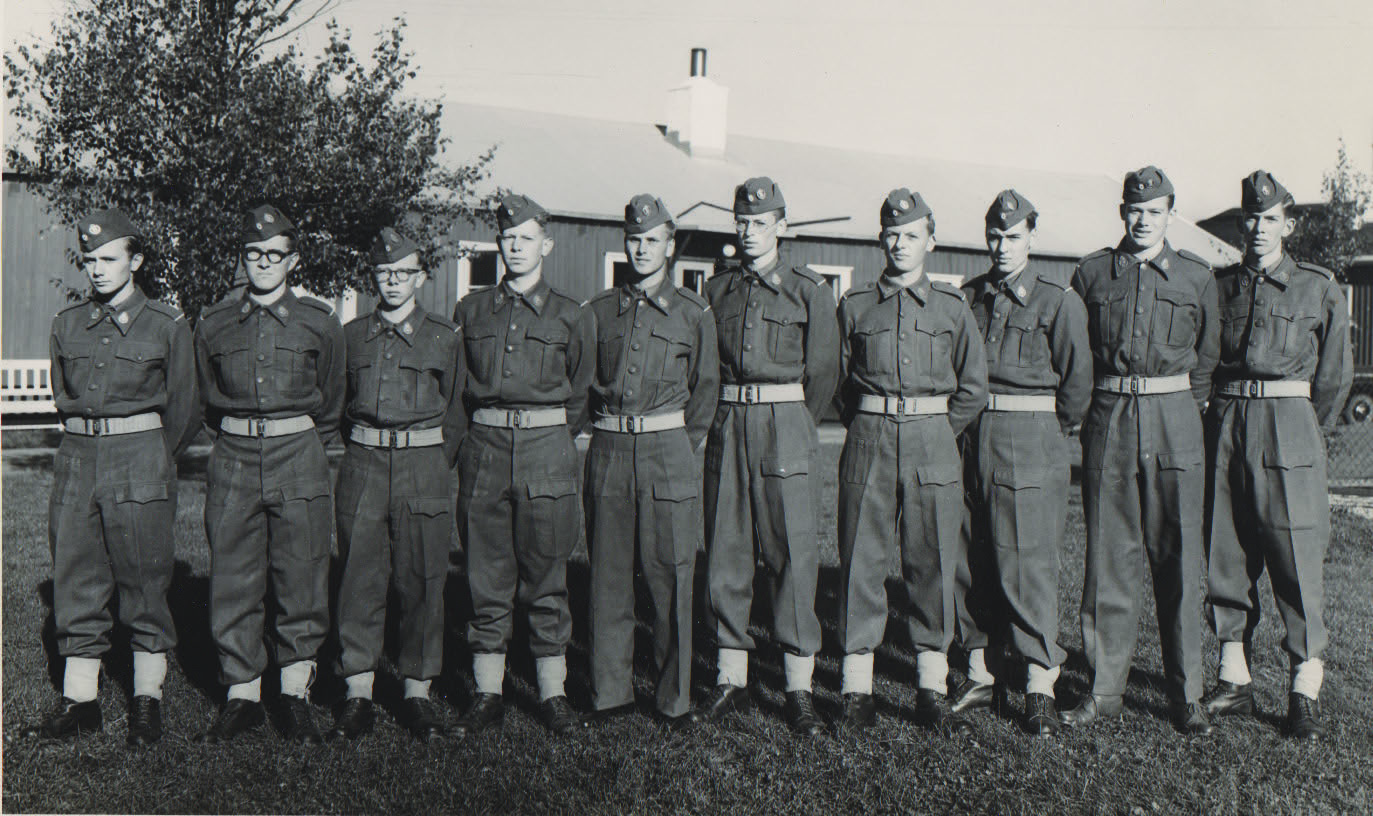 Languages:
 Russian, since 1957
 Polish, 1987-1993
 Arabic, s. 1994
 Pashto + Dari, s. 2001
 English testing, s.1995
 English teaching, s.2015
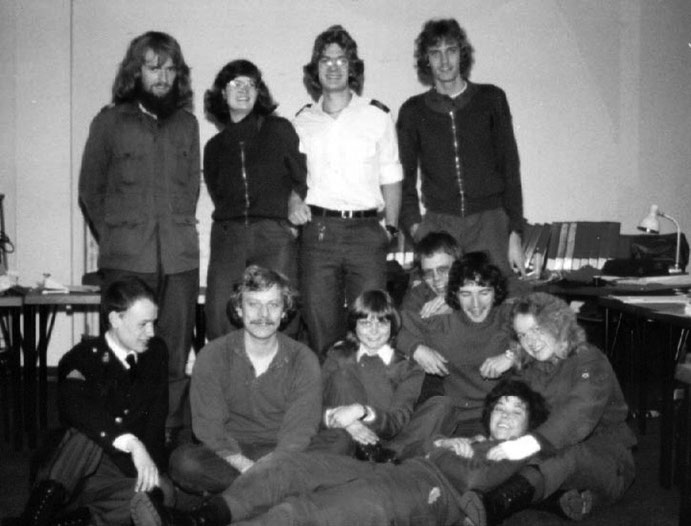 1957
Special training and research:
Intelligence, until 2003
Interrogation techniques, until 2006
CFE Treaty Inspections, since 1991
Research in “Culture as operational enabler”, since 2010
1981
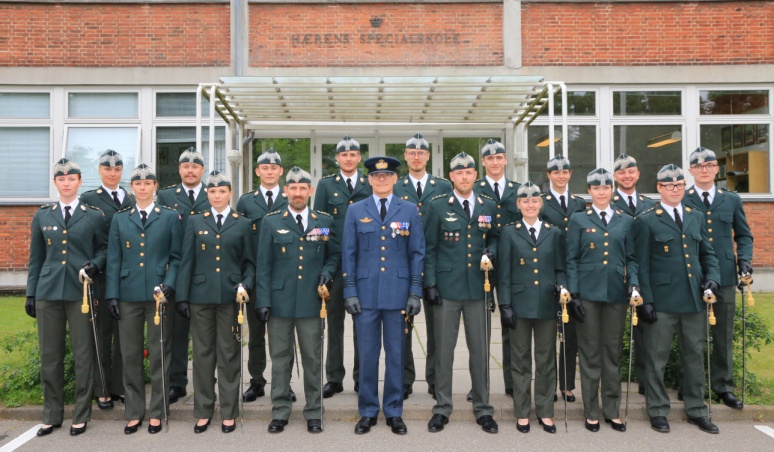 2017
[Speaker Notes: The school was established in the 50s and belonged to the Army until 2001

Please note that we do not any more train cadets in interrogation techniques. 

Also the training of officers to the intelligence corps is no longer a task of ours.

In addition to the languages mentioned here we also retrain to other languages as necessary. For example, during the Balkan wars we re-trained Russian speaking linguist officers to the serbo-croat language and we currently re-train Russian speaking linguist officers to Ukranian language before sending them to Ukraine to support a Canadian training mission there.]
QUESTIONS?
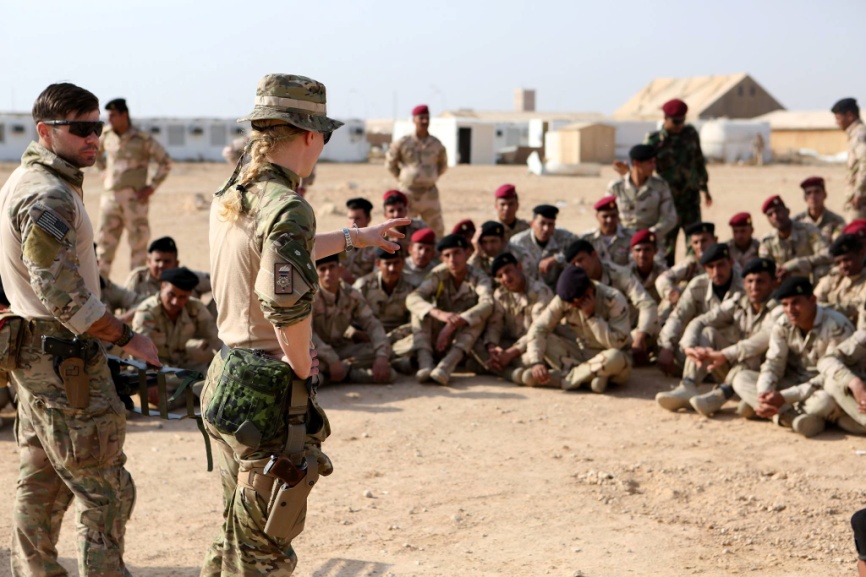 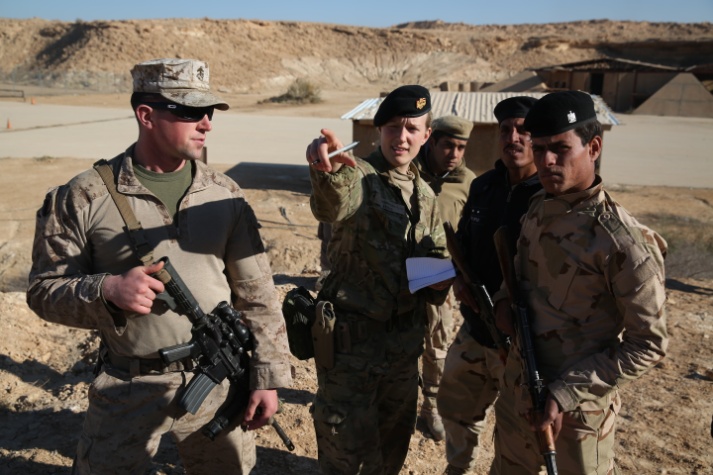 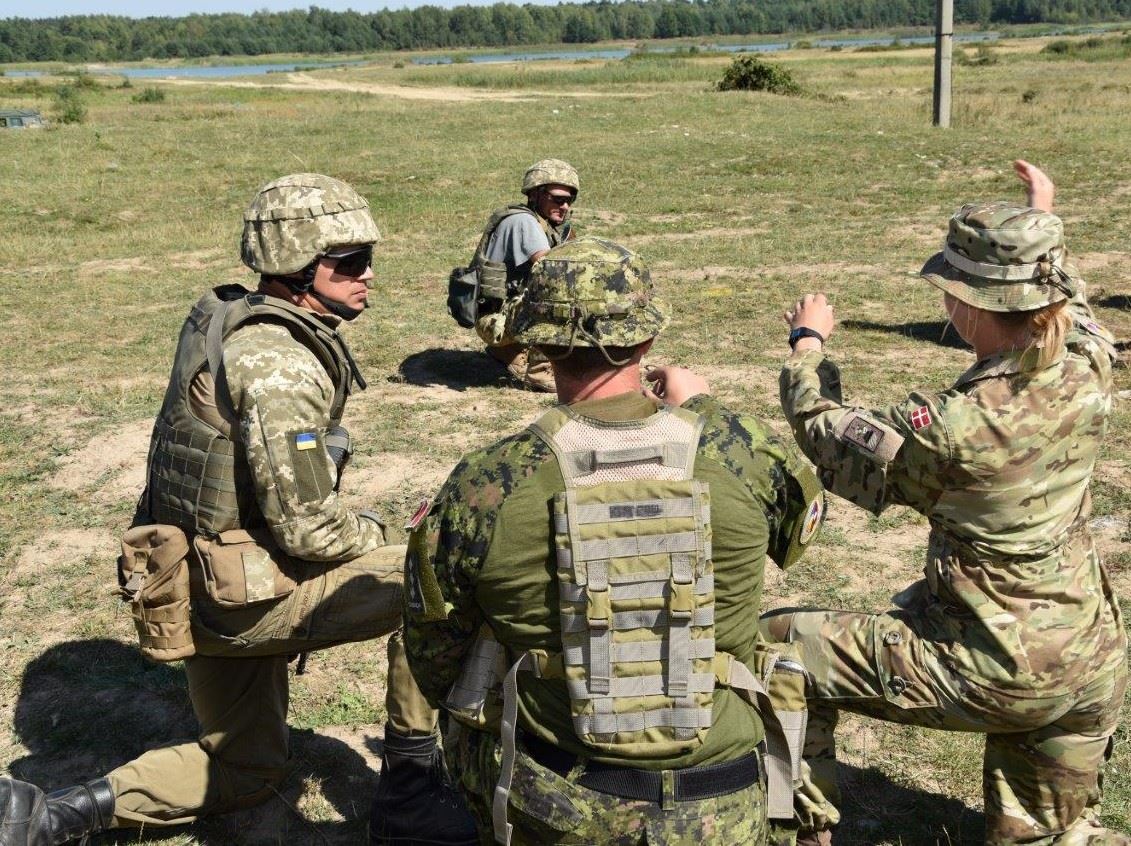 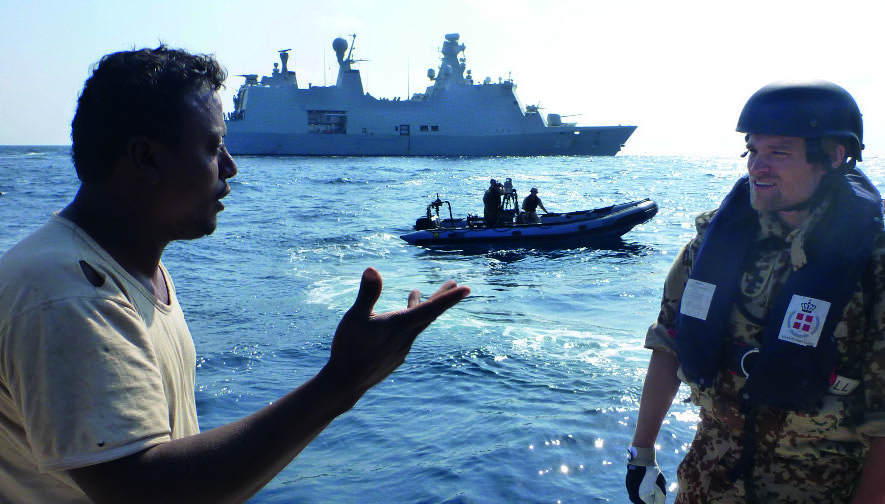